˚ 1˚
GI PERTURBATIONS, UNITARITY AND FRAME INDEPENDENCE IN HIGGS INFLATION
Tomislav Prokopec, ITP Utrecht University
T. Prokopec and J. Weenink, e-Print: arXiv:1403.3219 [astro-ph.CO];
                                              JCAP 1309 (2013) 027 [arXiv:1304.6737 [gr-qc]]
                                              JCAP 1212 (2012) 031 [arXiv:1209.1701 [gr-qc]]
                                              Phys. Rev. D 82 (2010) 123510, [arXiv:1007.2133 [hep-th]]
CONTENTS
˚ 2˚
1) HIGGS INFLATION
2) HIGGS INFLATION IN LIGHT OF BICEP2
3) UNITARITY AND NATURALNESS PROBLEM
4) (PARTIAL) SOLUTION
5) CONCLUSIONS AND OPEN PROBLEMS
SOME LITERATURE:
Barbon, Espinosa, 0903.0355
Burgess, Lee, Trott, 1002.2730
Hertzberg, 1002.2995
Bezrukov, Magnin, Shaposhnikov, Sibiryakov, 1008.5157
˚ 3˚
HIGGS INFLATION
˚ 4˚
HIGGS INFLATION
Salopek, Bond, Bardeen, PRD 40 (1989)
Bezrukov, Shaposhnikov, 0710.3755 [hep/th]
● HIGGS FIELD ACTION (H=Higgs doublet):
R
● UNITARY GAUGE                             SINGLE FIELD ACTION: JORDAN FRAME
R
● WEYL (FRAME) TRANSFORMATION TO EINSTEIN FRAME:
● FIELD  TRANSFORMS AS:
● ACTION IN EINSTEIN FRAME:
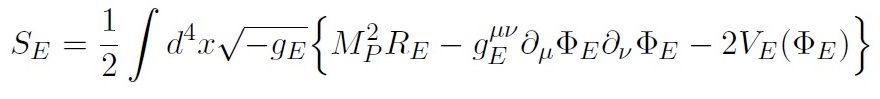 ˚ 5˚
HIGGS AS THE INFLATON: POTENTIAL
● HIGGS POTENTIAL: IN JORDAN (left) AND IN EINSTEIN FRAME (right)
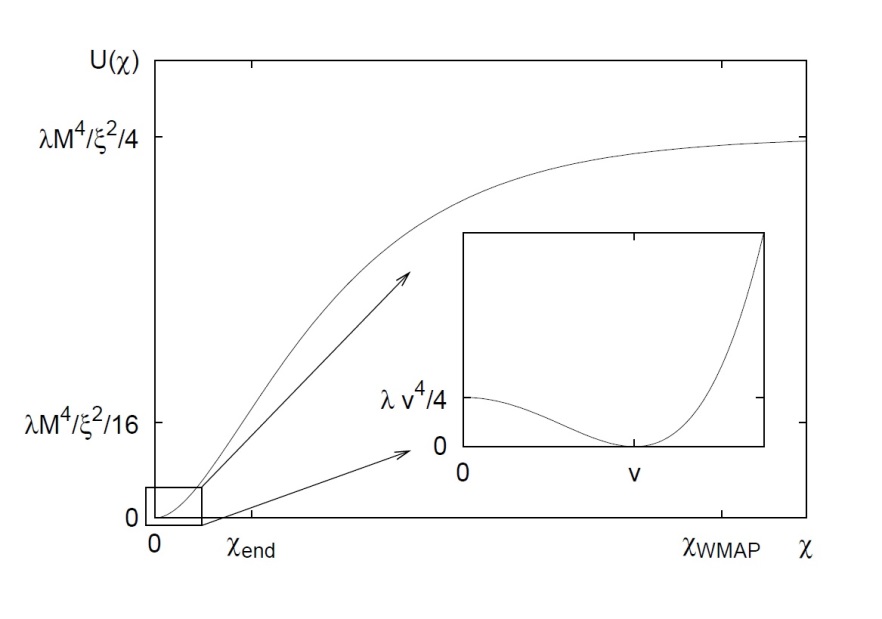 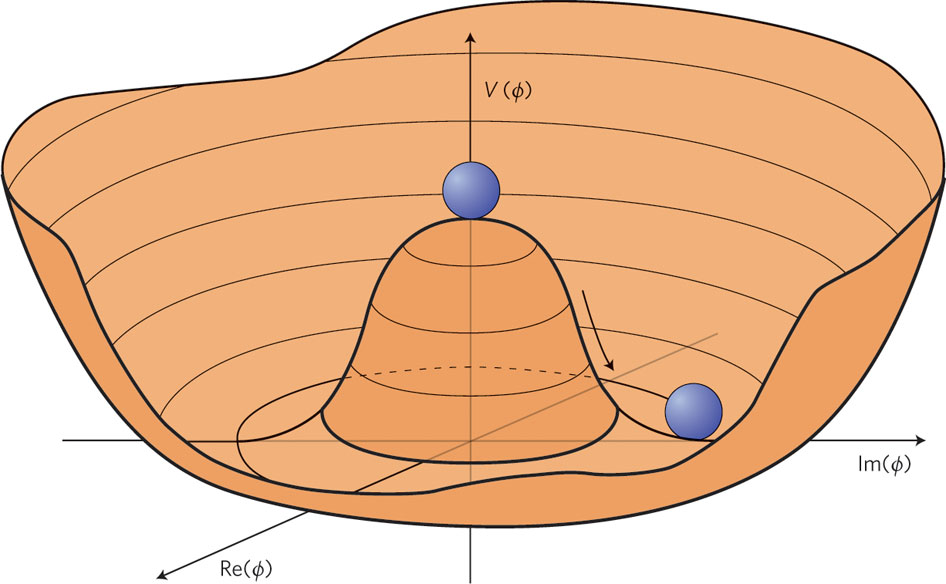 FOR LARGE  AND H NOT TOO SMALL, r and ns  BECOME UNIVERSAL:
r~0.003, ns~0.96 (SWEET SPOT OF PLANCK, IDENTICAL TO STAROBINSKY MODEL)
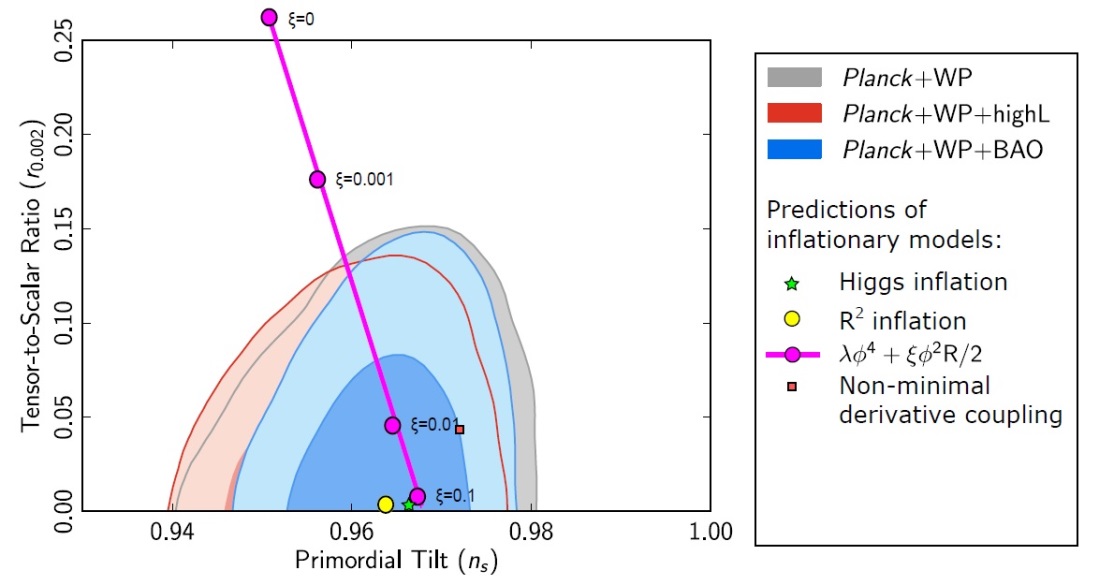 Bezrukov, 1307.0708
● BICEP 2 RESULTS r~0.16
ARE A GAME CHANGER.
CAN HIGGS INFLATION BE SAVED.
˚ 6˚
HIGGS AS INFLATON: POST BICEP
THE POTENTIAL IN EINSTEIN FRAME DEPENDS ON THE RUNNING OF H.
Near the critical point (where H  ~0) the potential (in E-frame) can look quite different:
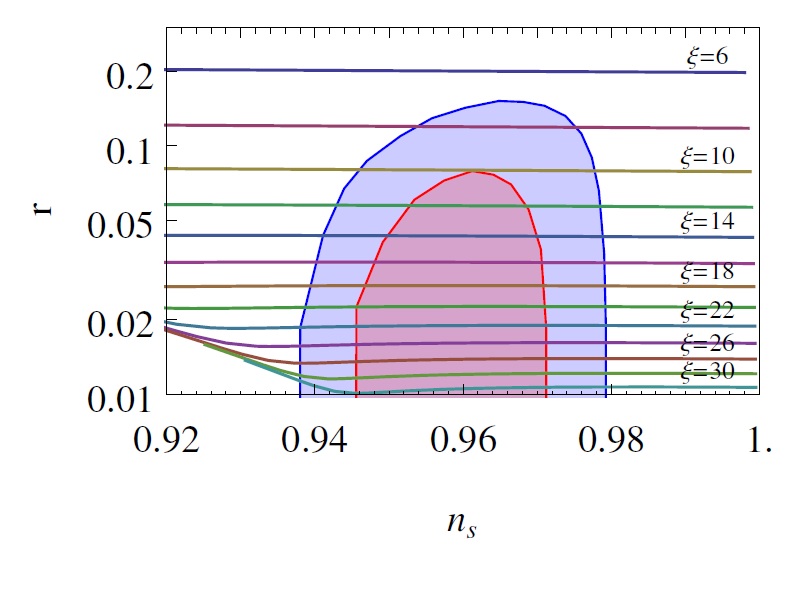 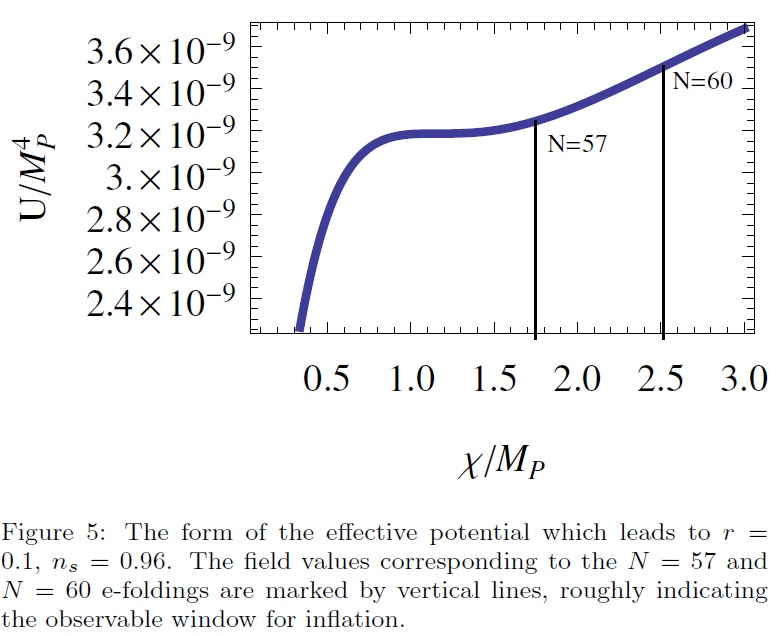 Bezrukov, Shaposhnikov, 1403.6078
NB: TAKE A COLEMAN-WEINBERG POTENTIAL (HOLDS FOR SUFFICIENTLY LARGE ):
˚ 7˚
UNITARITY AND NATURALNESS PROBLEM
˚ 8˚
UNITARITY: STATING THE PROBLEM
E.G.: (COULOMB) SCATTERING OF ELECTRONS IS CONTROLLED BY FINE STRUCTURE CONSTANT  e=e²/4π
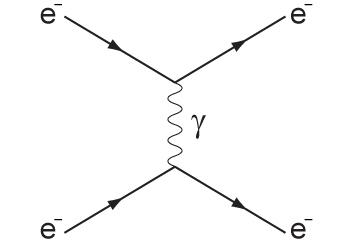 HENCE UNITARITY IS NOT VIOLATED.
NB: SITUATION IS VERY DIFFERENT WHEN GRAVITY/GRAVITONS ARE INVOLVED: UNITARITY IS VIOLATED AT THE PLANCK SCALE  E~MP.
˚ 9˚
UNITARITY: THE PROBLEM
● e.g. IN GR THE TWO DIAGRAMS ARE GOVERNED BY CAN. DIM=5 VERTICES:
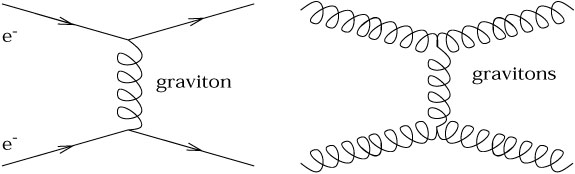 ● VIOLATION OF UNITARITY AT E~MP  IS OK. HOWEVER, HIGGS INFLATION HAS A LARGE NONMINIMAL COUPLING, WHICH COULD POTENTIALLY REDUCE THE UNITARITY SCALE BELOW THE SCALE OF INFLATION, INVALIDATING THE MODEL.
COBE NORMALIZATION:
˚10˚
UNITARITY: (EARLY) LIT
Barbon, Espinosa, 0903.0355, Burgess, Lee, Trott, 1002.2730, Hertzberg, 1002.2995
● EARLY PAPERS SET THE UNITARITY IN HIGGS INFLATION TO
WHICH IS AT THE SCALE OF INFLATION:                    IMPLYING THAT HIGGS INFLATION IS NOT PERTURBATIVE AND REQUIRES UV COMPLETION (HOPELESS). THEREFORE, ONE EXPECTS LARGE TRESHOLD CORRECTIONS DURING INFLATION, MAKING HIGGS INFLATION NOT NATURAL (NATURALNESS PROBLEM).
● MAIN CULPRIT ARE DIM 5 INTERACTIONS:
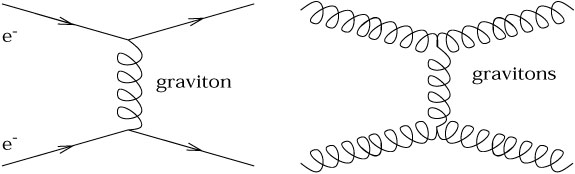 ●THIS RESULT SEEMS OBVIOUS, HOWEVER IT IS GAUGE (DIFFEO) DEPENDENT!
˚11˚
UNITARITY INCLUDING   HIGGS CONDENSATE
Bezrukov, Magnin, Shaposhnikov, Sibiryakov, 1008.5157
● BEZRUKOV et al POINTED OUT THAT PRESENCE OF HIGGS CONDENSATE AND EXPANSION CHANGES UNITARITY SCALE TO
WHICH IS ABOVE THE SCALE OF INFLATION  HIGGS INFLATION PERTURBATIVE
● THEY FIND THAT GAUGE INTERACTIONS HAVE A SOMEHWAT  PARAMETRICALLY LOWER CUTOFF SCALE (STILL MARGINALLY PERTURBATIVE)
● STILL: TRESHOLD CORRECTIONS (COMING FROM THE UV COMPLETE THEORY) MIGHT BE SIGNIFICANT, THEY ARE HARD TO ESTIMATE & MAKE HIGGS INFLATION LESS PREDICTIVE (NATURALNESS PROBLEM).
Burgess, Trott, Patil, e-Print: arXiv:1402.1476 [hep-ph]
˚12˚
UNITARITY: SUMMARY
Bezrukov, 1307.0708 (review); Bezrukov, Magnin, Shaposhnikkov, Sibiryakov, 1008.5157
● UNITARITY BOUNDS ON SCATTERING AMPLITUDES FOR GRAVITON-SCALAR AND SCALAR-GAUGE INTERACTIONS
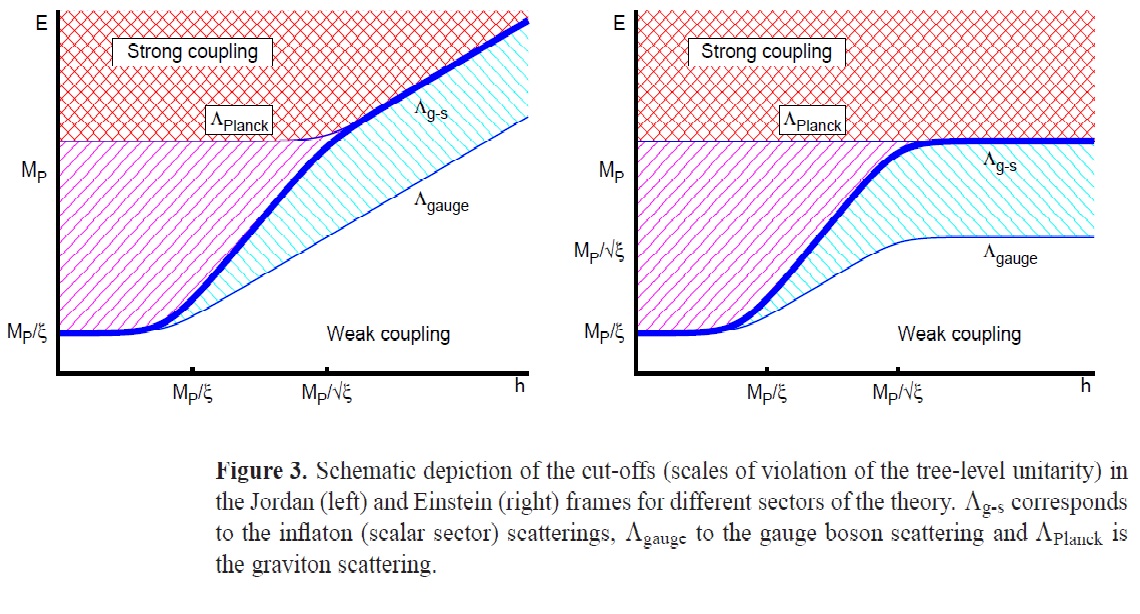 ˚13˚
CRITICISM OF BEZRUKOV ET AL
T. Prokopec and J. Weenink, 1403.3219 [astro-ph.CO]
(1) CUTOFF COMPUTATION IS GAUGE (DIFFEO) DEPENDENT
(naive mass of scalar perturbations: completely wrong!)
(2) REDEFINITION OF FIELDS THAT COUPLES THEM MIXES UP FRAMES
(3) CUTOFF IS NOT(COMPLETELY) FRAME INDEPENDENT
● WE HAVE REVISITED THE PROBLEM FOR SCALAR-GRAVITON CUBIC INTERACTIONS WITHIN FULLY GAUGE INDEPENDENT FORMALISM & OBTAINED:
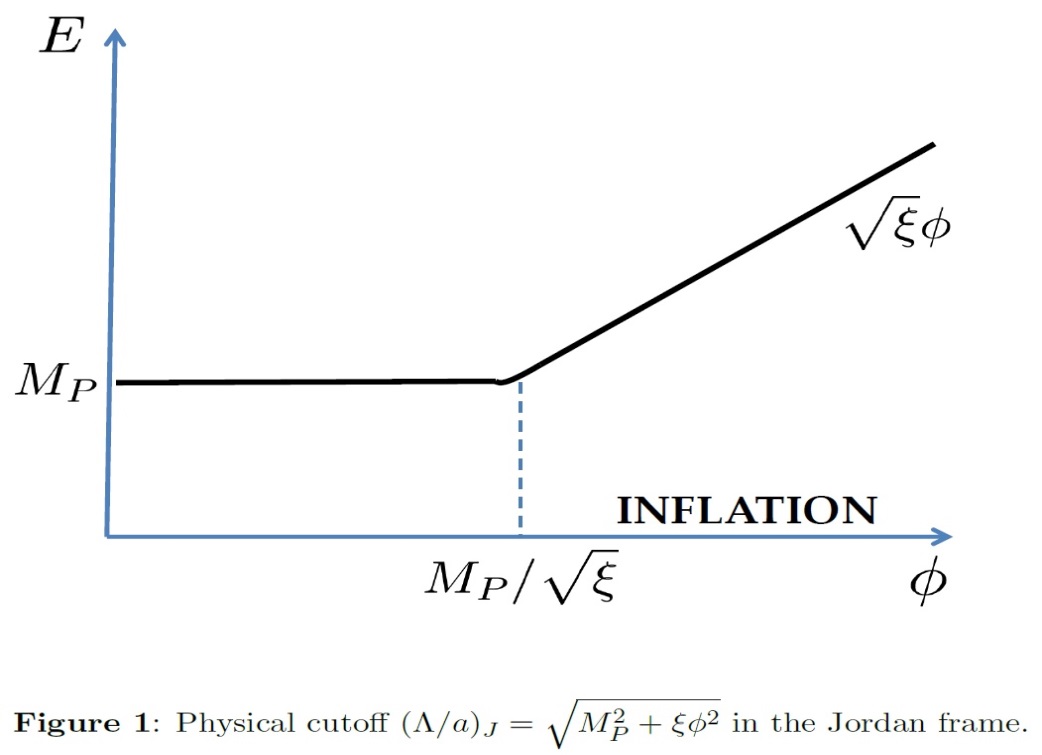 NB1: THE RESCALING COMES FROM THE RESCALING OF SCALE FACTOR: aJaE in /a
NB2: WE HAVE NOT YET INCLUDED 
GAUGE-GRAVITON-SCALAR INTERACTIONS
˚14˚
GAUGE INVARIANT PERTURBATIONS
˚15˚
GAUGE INVARIANT PERTURBATIONS
● UNDER COORDINATE TRANSFORMATIONS, 
TENSORS AND SCALARS TRANSFORM AS:
● PASSIVE APPROACH:  at point
NB: BACKGROUND QUANTITIES ARE FIXED (indep. on coord. transformations)
THEN
NB: PASSIVE AND ACTIVE APPROACHES GIVE SAME RESULTS TO ALL ORDERS.
˚16˚
ADM FORMALISM
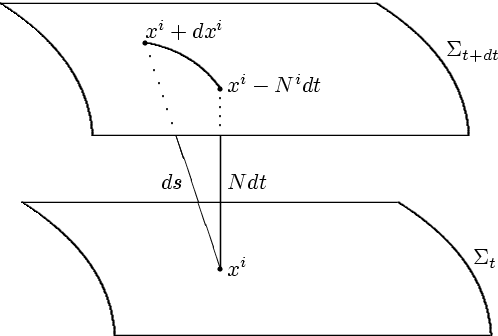 LAPSE FUNCTION AND  SHIFT VECTOR (nondynamical)
SPATIAL METRIC AND SCALAR FIELD PERTURBATIONS:
GI FIELDS (to linear order):
˚17˚
GAUGE INVARIANT FORMALISM
T. Prokopec and J. Weenink, Phys. Rev. D 82 (2010) 123510, [arXiv:1007.2133 [hep-th]]
● MUKHANOV ACTION FOR GAUGE INVARIANT CURVATURE PERTURBATION
(for GAUGE INVARIANT SCALAR AND TENSOR quadratic perturbations)
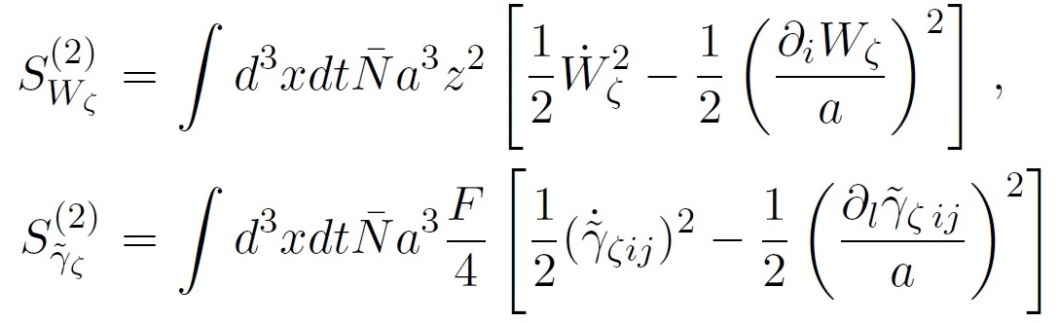 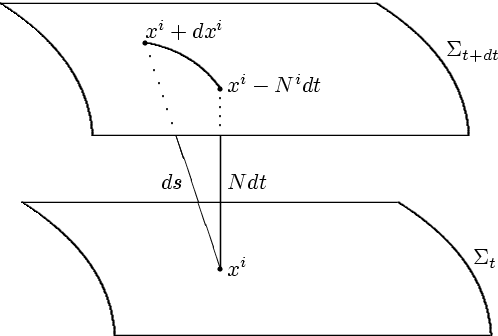 NB2: GAUGE INVARIANT LAPSE FUNCTION AND 
SHIFT VECTOR (OF ADM FORMALISM) DECOUPLE 
(to all orders in perturbations!)
 AND THUS CAN BE DISCARDED!
LAPSE:
SHIFT:
˚18˚
GAUGE INVARIANT CUBIC ACTION
T. Prokopec and J. Weenink, JCAP 1309 (2013) 027 [arXiv:1304.6737 [gr-qc]]
                                              JCAP 1212 (2012) 031 [arXiv:1209.1701 [gr-qc]]
● CUBIC GAUGE INVARIANT ACTION FOR SCALAR & TENSOR PERTURBATIONS:
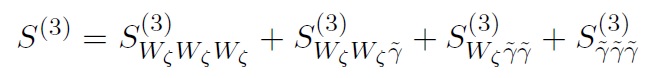 VERTICES:


CUBIC 
SCALAR


SCALAR-
SCALAR-
TENSOR


SCALAR-
TENSOR-
TENSOR

CUBIC
TENSOR
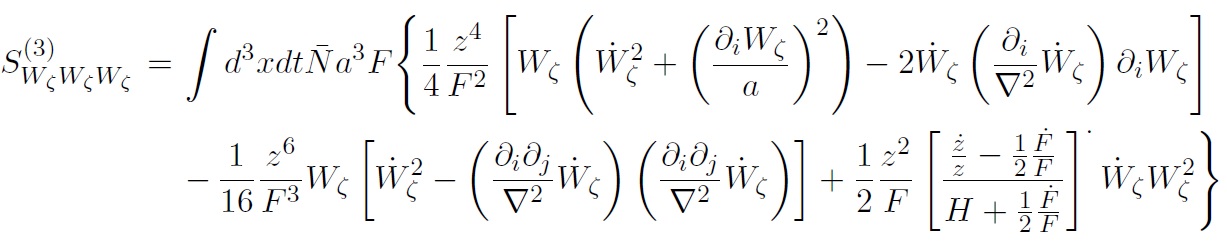 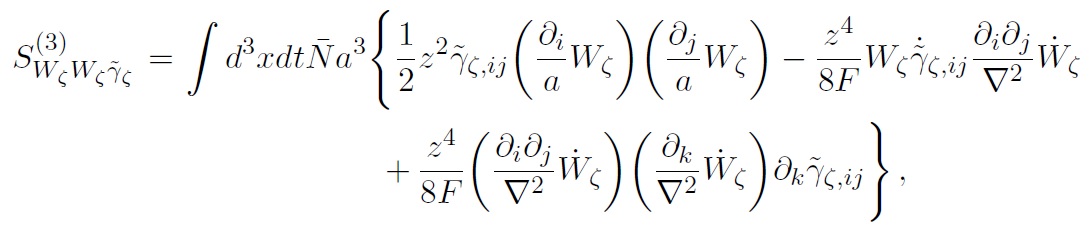 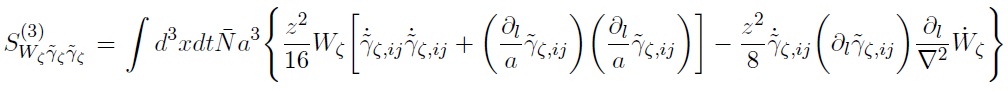 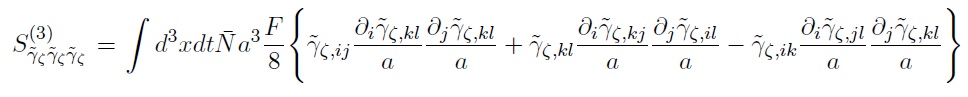 GAUGE INVARIANT CUTOFF SCALE
˚19˚
T. Prokopec and J. Weenink, e-Print: arXiv:1403.3219 [astro-ph.CO]
● CONSIDER 2-2 TREE SCATTERINGS (INVOLVING SCALARS ONLY):
USING CANONICALLY NORMALIZED FIELDS:
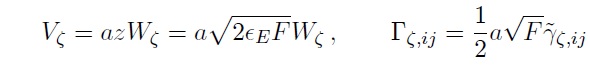 ONE GETS THE CUBIC SCALAR ACTION:
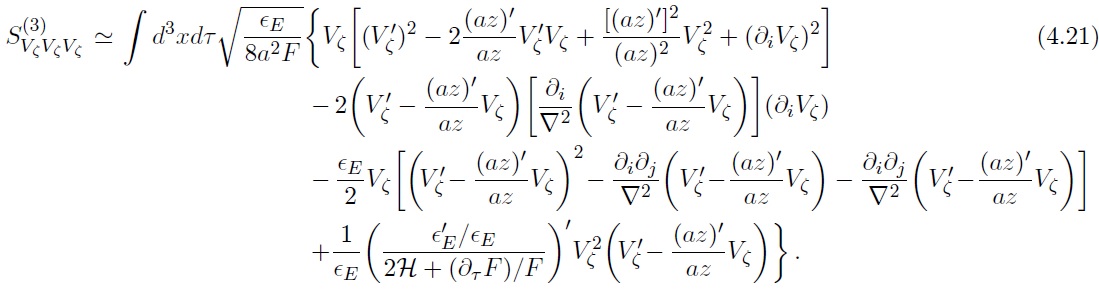 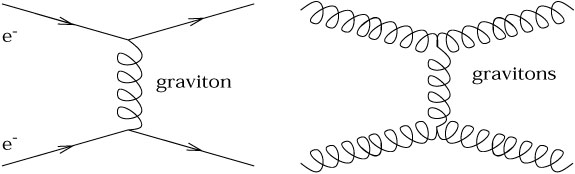 AND SCALAR VERTEX:
AND SCATTERING AMPLITUDE:
ANALOGOUS RESULTS ARE OBTAINED FOR OTHER PARTS OF CUBIC ACTION.
˚20˚
SOLUTION TO THE UNITARITY PROBLEM
SUMMARY OF OUR RESULTS
˚21˚
T. Prokopec and J. Weenink, e-Print: arXiv:1403.3219 [astro-ph.CO]
● IN SCALAR-TENSOR SECTOR OF HIGGS INFLATION WE GET IN J- & E-FRAME:
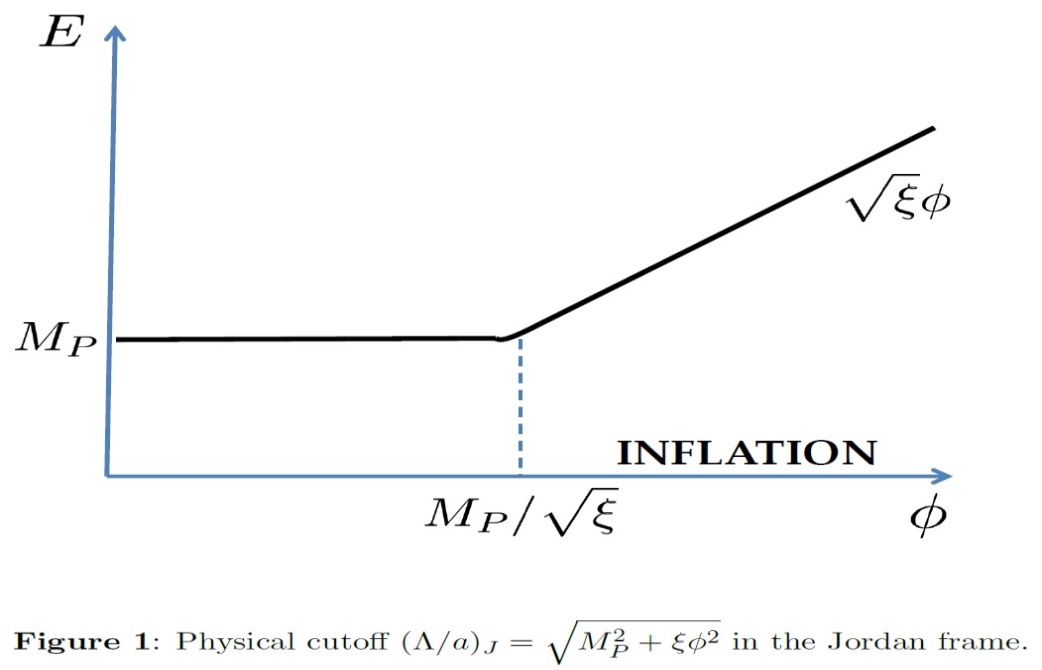 THE PHYSICAL CUTOFF IS GIVEN BY 
THE PLANCK SCALE IN THAT FRAME.
THE DIFFERENCE BETWEEN THE FRAMES CAN BE 
EXPLAINED BY THE FRAME DEPENDENCE OF THE CUTOFF:
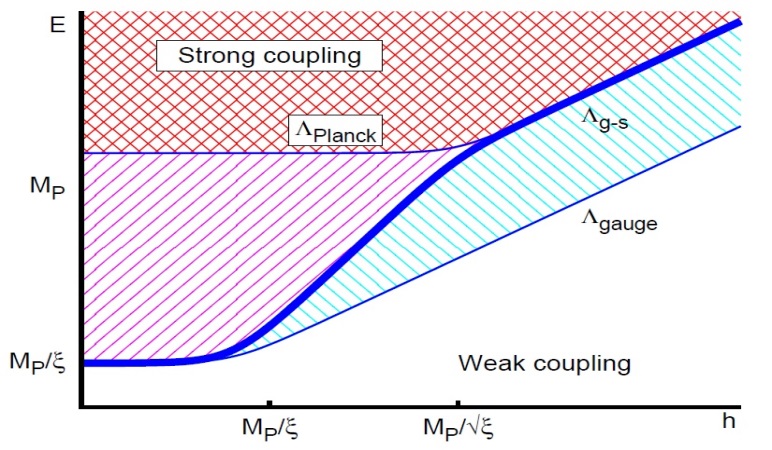 Q: WHAT ABOUT GAUGE INTERACTIONS?
RECALL THE  Bezrukov, Magnin, Shaposhnikov Sibiryakov  RESULT
GAUGE INTERACTIONS
˚22˚
● TYPICAL VERTICES THAT MAY CAUSE UNITARITY PROBLEMS:
Burgess, Lee, Trott, 1002.2730
Bezrukov, Magnin, Shaposhnikkov, Sibiryakov, 1008.5157
WORK IN PROGRESS!!
˚23˚
CONCLUSIONS       AND OPEN PROBLEMS
˚24˚
DISCUSSION
HIGGS INFLATION IS PERTURBATIVE UP TO THE PLANCK SCALE       (in the scalar and tensor sector), HENCE THERE IS NO UNITARITY PROBLEM
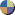 TO ARRIVE AT THIS CONCLUSION  IT  WAS ESSENTIAL TO USE A GAUGE AND FRAME INVARIANT FORMULATION (even though the same conclusion can be reached in a gauge dependent framework).
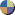 ONE SHOULD EXTEND THE ANALYSIS TO GAUGE INTERACTIONS,
AND POSSIBLY QUARTIC INTERACTIONS.
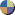 IN OUR WORK WEENINK AND I HAVE SHOWN UNIQUENESS (up to boundary terms) OF G.I. CUBIC ACTION FOR INFLATION WITH     NON-MIN COUPLED INFLATON. 
WITH G.I. QUARTIC ACTION, ONE COULD UNAMBIGUOUSLY STUDY QUANTUM (LOOP) EFFECTS DURING INFLATION.
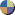 THE ROLE OF THE BOUNDARY TERMS NEEDS TO BE STUDIED (especially for non-Gaussianities).
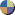